Atelier sur les boursesCRIFPE
Yves Couturier, Ph.D. 
Yves.Couturier@usherbrooke.ca
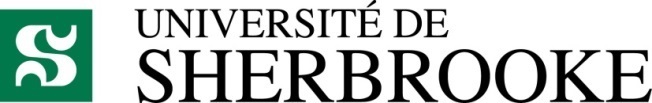 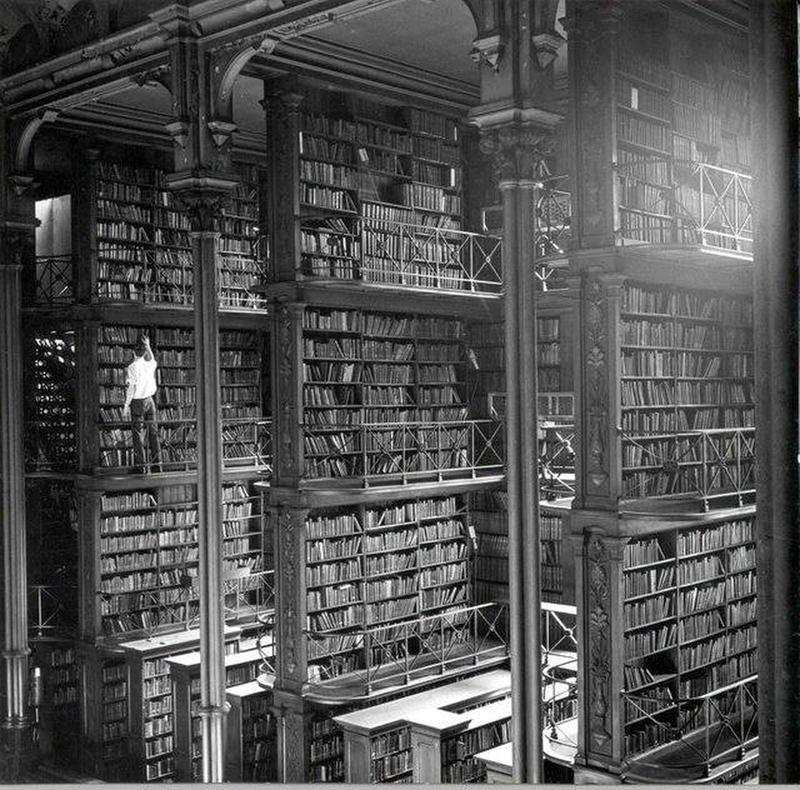 Différentes bourses
Bourses de grands organismes (CRSH, IRSC, etc.)
Évaluées par les pairs
Compétitives
Prestigieuses
Bourses institutionnelles et d’organismes thématiques
Peuvent être évaluées par des pairs
Potentiellement moins compétitives
Moins prestigieuses
Le thème et les finalités du bailleur de fonds importent beaucoup
Consultez les répertoires
Certaines thématiques plus faciles à financer que d’autres
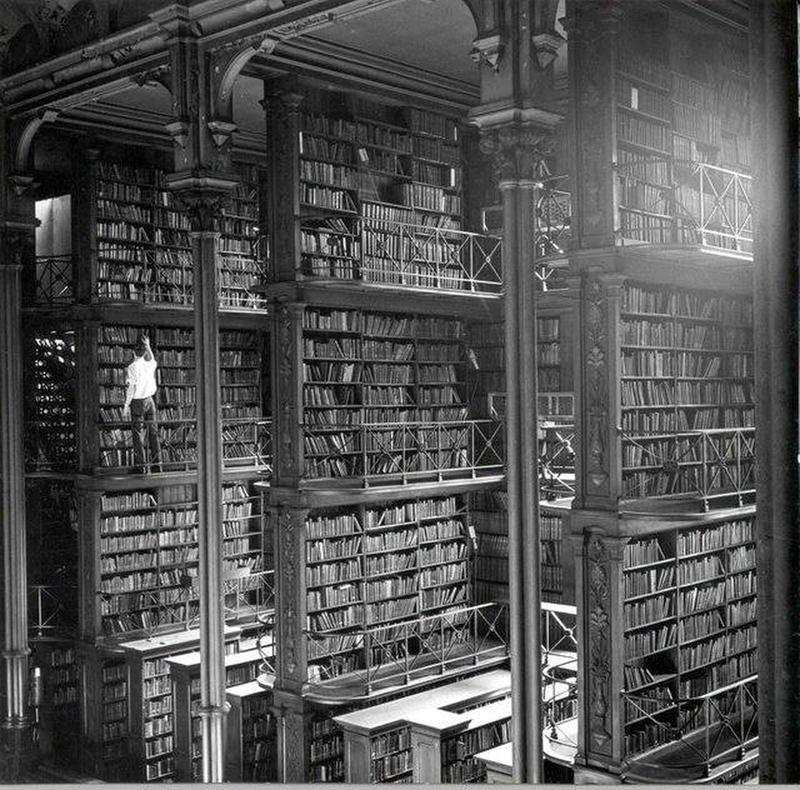 Différentes bourses
Bourses locales (professeur, centres, etc.)
Parfois possible d’être payé en bourse plutôt qu’en salaire
Avantage fiscal
Avantage symbolique
Mais il importe d'avoir une entente claire sur la charge de travail
Pas évaluées par des pairs
Peu compétitives
Moins prestigieuses
Le lien entre votre thèse et les travaux du professeur sont étroits
Permet de se monter un dossier en vue de soumettre une demande de bourse plus importante
Soumettre des demandes de bourse: au cœur du métier d’étudiant
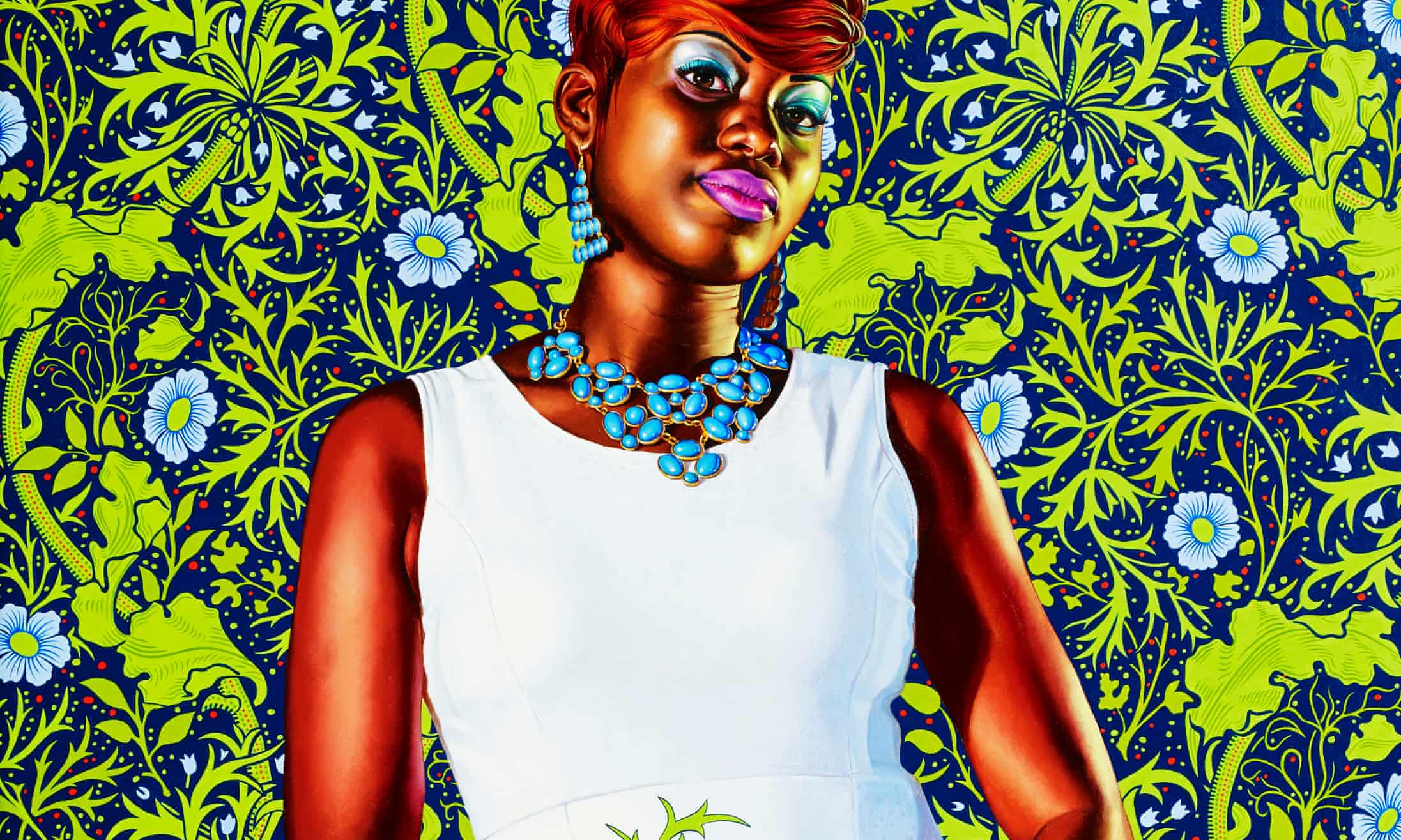 Critères
Distinguer
Critères de qualification
Ex.: notes
Critères d’évaluation
Indices réels de performance
Attributs de scientificité
Parfois pertinence du projet eu égard aux objectifs du bailleur de fonds
Qui vous évaluera ?
Un groupe de chercheurs expérimentés, mais généralement pas spécialistes de votre sujet en particulier
Pas toujours dans une perspective disciplinaire
De plus en plus d’autres types d’évaluateurs (ex.: utilisateurs de connaissances)
L’évaluateur a plusieurs demandes à lire
Il pourrait vous lire rapidement dans un avion…
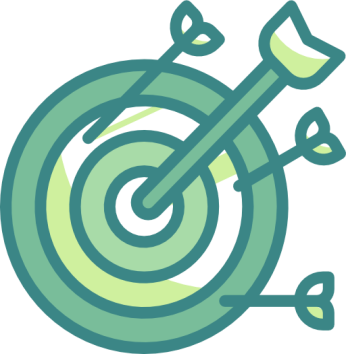 Écriture de la demande
Écriture de la demande
Les schémas et tableaux attirent l’œil, donc ils doivent être parfaits
PAS UN MOMENT DE CRÉATIVITÉ
Peu importe la longueur (qui n’est jamais un facteur explicatif du résultat), avoir tous les repères scientifiques (objectifs, problématique et état des connaissances, méthodologie, etc.)
Mettre des références
Permet de dire sans écrire
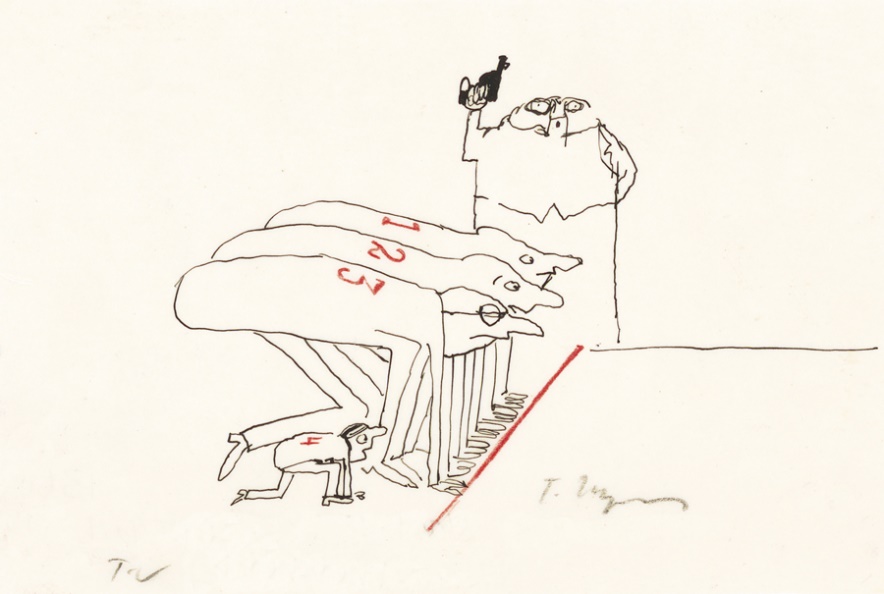 Écriture de la demande
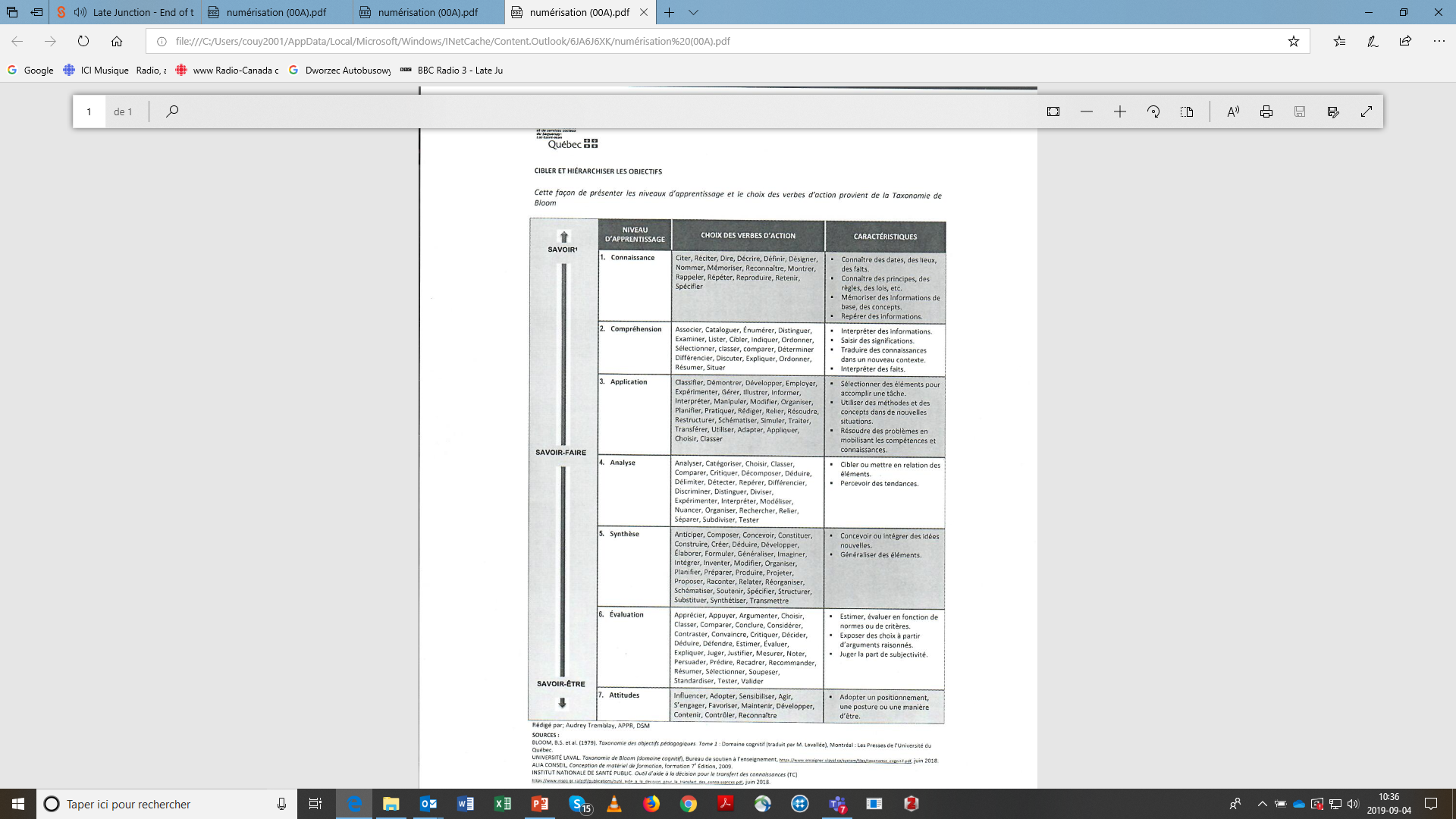 Avoir une structure d’objectifs, pas une liste d’objectifs
Le lecteur accorde beaucoup d’importance à cette structure
Elle énonce les diverses finalités
Doit structurer la métho
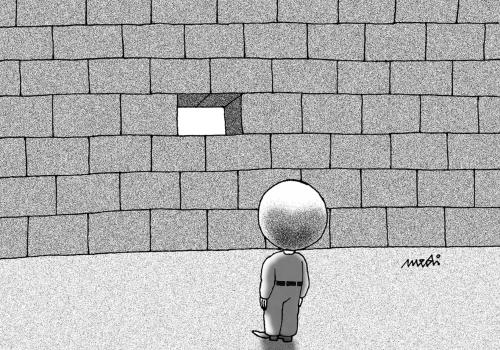 Écriture de la demande
L’évaluateur recherche avant tout les indices du potentiel d’avancement des connaissances
Pas un concours littéraire ou académique
Originalité
Pertinence
Spécificité (pas un discours brillant sur le sens de l’univers)
Quelques trucs
Commencer tôt : temps long
Tous mes étudiants qui ont pensé aux bourses dès le bac sont aujourd’hui boursiers
Commencer tôt : temps court
Écriture, révision, réécriture, prévoir les lettres…
Tout mettre…ce qui est en lien avec la performance, l’expérience dans le camp scout à enlever (sauf exception).
L’expérience professionnelle pertinente un atout, mais ne remplace pas la performance scientifique
Parfois indice de mal-focalisation
Faire attention aux «petits points»
Expliquer toute particularité de votre CV (ex.: notes françaises)
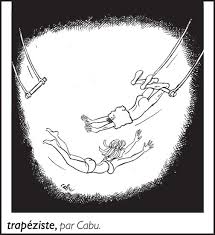 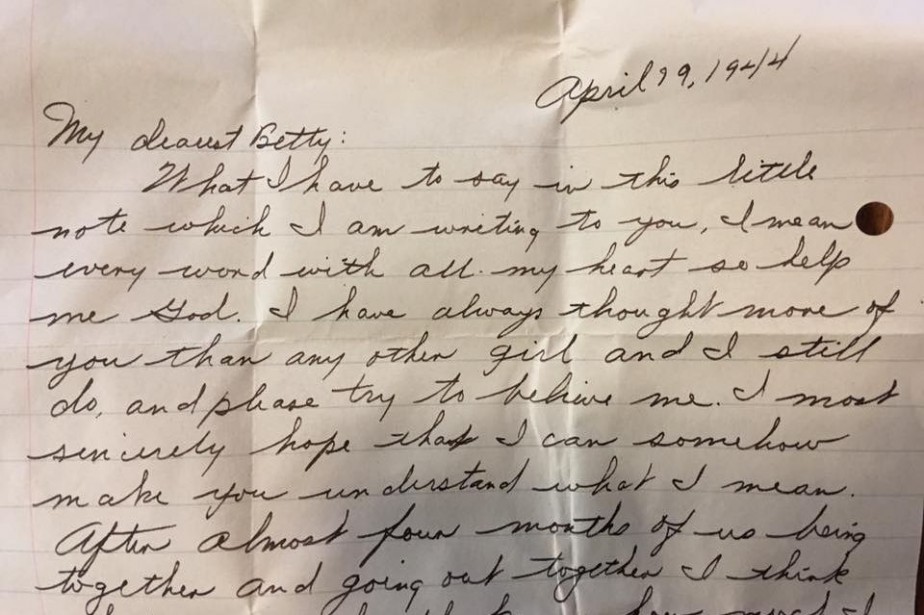 Les lettres
Demander tôt les lettres
Aider les répondants
Vous assurer de la pertinence et de la qualité des lettres (les relire)
Choisir stratégiquement les répondants (ex.: disciplines, rattachement au département pour CRSH)
Les lettres peuvent inclure de l’info qui ne rentre pas dans le formulaire
Pour se monter un CV (surtout pour ceux qui veulent aller au doctorat)
L’écrit vaut plus que l’oral
L’oral doit surtout servir à préparer un écrit
Exigez de co-signer les articles auxquels vous collaborez (critère de choix du superviseur)
Privilégier les facteurs d’impact au nombre d’articles, et donc l’anglais
Quittez la posture étudiante pour prendre la posture du chercheur
Pas un CV pour être sauveteur en piscine
Faire la demande au bon moment
Avant le passage au cycle suivant
Raccourcissement de la durée de l’éligibilité
Ne pas avoir de trou dans le CV
Étudiants étrangers
Grandes bourses presque toujours pour canadiens ou résidents
Faire votre demande de résidence tôt
Concourir sur d’autres types de bourses en attendant
Expliquez votre parcours, dont vos notes
Si vous obtenez la bourse
L’Elevator PitchOuPitch d’ascenseur
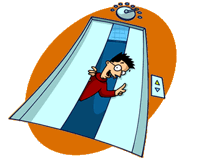 Qu’est-ce que c’est?
Stratégie de communication
Résumé court et précis: 30 secondes, 150 mots
But: intéresser, informer, susciter la curiosité, ouvrir un échange
La clé: la préparation
Pourquoi?
Pour obtenir 
Une info
Une lettre d’appui
Un engagement
Un contact
Un avis
Composantes-clef
1. L’hameçon
Une déclaration convaincante pour attirer l’attention
L’ampleur du problème, quelque chose de nouveau ou différent au sujet d’une situation connue: ‘Saviez-vous que…’
2. L’intérêt de la proposition pour l’interlocuteur
Les résultats tangibles proposés en réponse au problème (un projet, une synthèse des connaissances, l’engagement d’autres parties prenantes
Composantes-clef
3. La demande
Qu’est-ce que cette personne pourrait faire pour moi idéalement? (financement, participation)
un rendez-vous pour discuter, des coordonnées, une lettre d’appui, une réponse immédiate comme une opinion sur le sujet ou un intérêt à participer
La manière
La façon de rendre le propos est très importante
Élaborer et mémoriser diverses versions selon l’interlocuteur potentiel (adapter la demande)
Juste assez d’informations pour susciter l’intérêt et les questions
Rester orienté vers une solution
Mode conversation ouvert au dialogue
Comment le structurer
1. Se présenter et décrire rapidement son rôle et 	son expertise
2. Exposer la question de recherche avec des détails accrocheurs et concrets (amélioration de XXX) 
3. Nommer ce qui rend la question digne 	d’attention pour l’interlocuteur
4. Appuyer l’argument avec des données 	crédibles et des recherches validant le propos
Comment le structurer
5. Suggérer les impacts potentiels pour l’interlocuteur
6. Suggérer une action possible de sa part qui pourrait aider à soutenir la question
7. Conclure avec l’offre de fournir davantage d’informations. 
8. Échanger coordonnées.
9. Remercier.
Astuces